Pursuing a GSA Schedule Contract
Office of Small Business Utilization

Syretta Dyson-Buesing 
and
Shanti Kapoor
Agenda
Overview of GSA’s Office of Small Business Utilization
Importance of Market Research
Tips for Success
Things to Consider before Pursuing a GSA Schedule Contract
Process for Becoming a GSA Schedules Supplier
OSBU Overview
According to the Small Business Act as amended by Public Law 95-507, the Office of Small & Disadvantaged Business was established to:
Advocate, within each Federal Executive Agency, for the maximum practicable use of all designated small business categories within the Federal Acquisition process.
Ensure inclusion of small businesses as sources for goods and services in Federal acquisitions as prime contractors and subcontractors.

Manage the small business utilization programs for OUR respective organization.
OSBU Offices
GSA’s Office of Small Business Utilization has offices located in 11 regions across the country to support and advocate for small businesses.
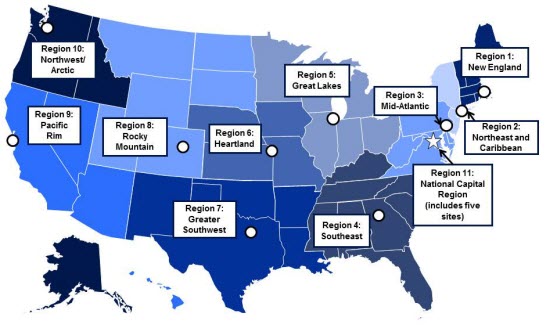 Region 1:   Boston, MA
Region 2:   New York, NY
Region 3:   Philadelphia, PA
Region 4:   Atlanta, GA
Region 5:   Chicago, IL
Region 6:   Kansas City, MO
Region 7:   Ft. Worth, Texas
Region 8:   Denver, CO 
Region 9:   San Francisco, CA
Region 10:  Auburn, WA
Region 11:  Washington, DC
Quick Definitions
A schedule is a category of products and services.
Special Item Numbers (SINs) are also known as subcategories.
A contract means, companies like yours have an agreement to provide products and services to agencies; you can use the GSA brand to sell to agencies.
A schedule offer is like a job application—who you are, why you’re competitive, and why you should be able to use the GSA brand.
Top 10 Schedule Sales in FY16
Value Proposition
There are 31 Schedules 
80% of GSA Schedule holders are small businesses
Approximately $50 Billion of products and services are purchased through the Schedules Program annually. 
This represents 10% of overall federal procurement spending
Government agencies are required to purchase from small businesses. 
Reliability of the federal customer base
Prompt Payment Act Net30
Managing Expectations
Marketing, building relationships, and developing a pipeline of business are crucial to success on the GSA Schedule
Why? Because the average bid takes 18-24 months
You are required to show $25K in sales within your first two years
Market Research: Is This Worth Pursuing?
Utilize these tools for your market research:
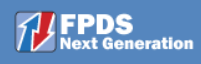 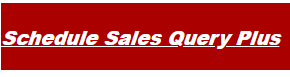 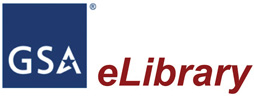 Latest GSA contract award information 
Assess your competition
Offers published sales data of schedules contract sales 
SIN Sales
Contractors already on schedule 
Ability to assess the size and potential of your target market
A repository of all government transactions/receipts over $3,500
https://www.gsaelibrary.gsa.gov
https://d2d.gsa.gov/report/fas-schedule-sales-query-plus-ssq
https://www.fpds.gov/fpdsng_cms/index.php/en/
Consider the buying trends and forecasted sales for your product/service
FPDS Market Research
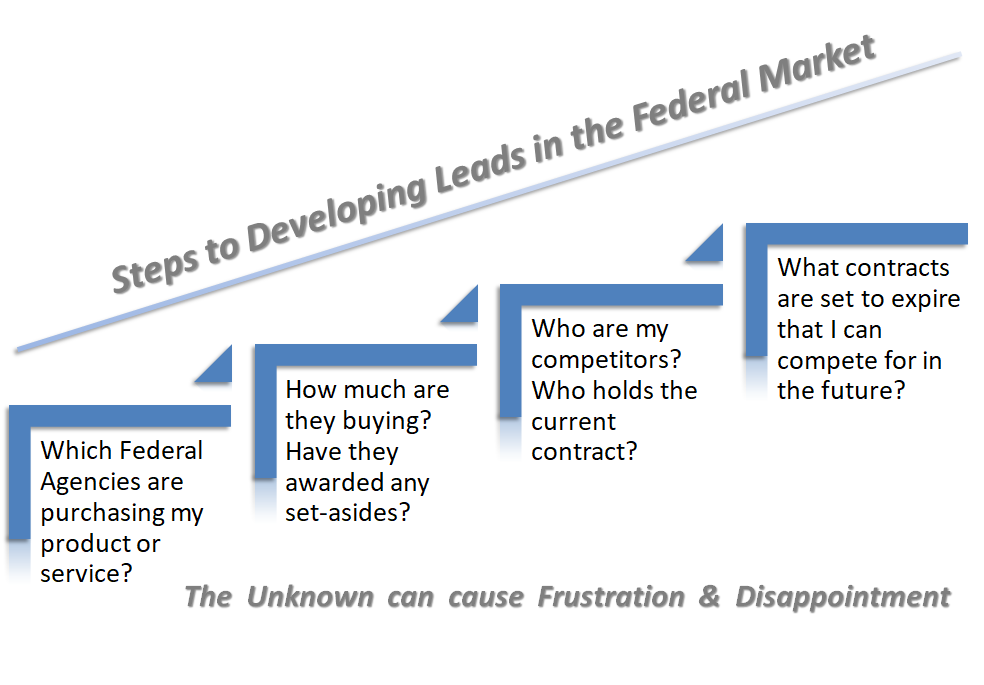 What is needed to use FPDS:
Your Product Service Code (PSC)
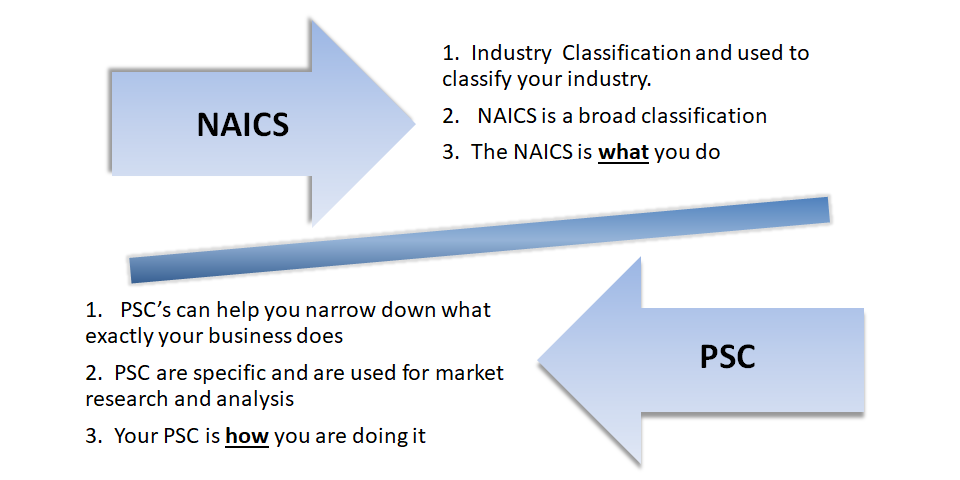 FPDS Market Research
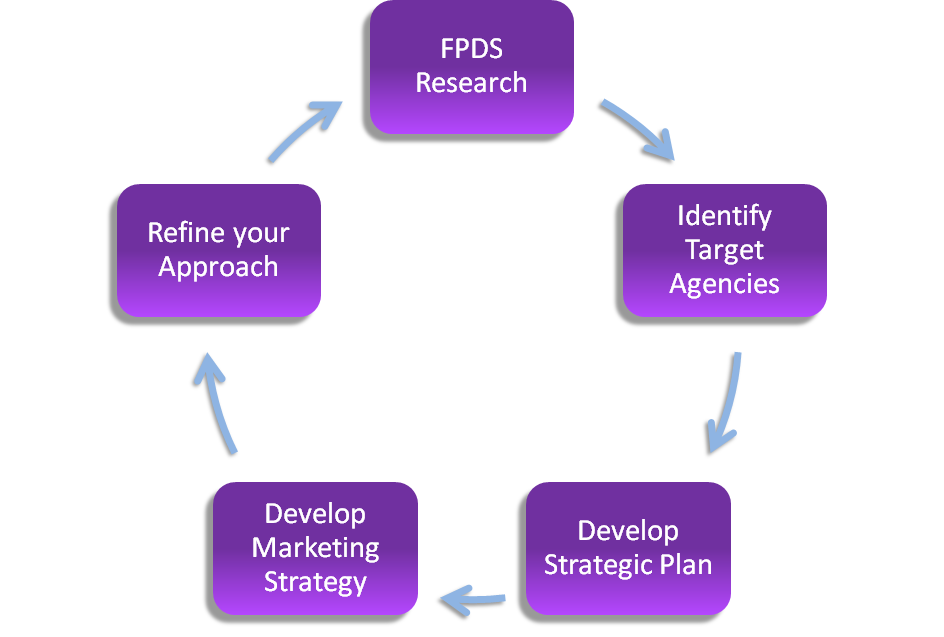 Tips for Success
Create a Business Plan
https://www.sba.gov/writing-business-plan
Before committing to the Schedule contract process, experts recommend that firms create a business plan that includes items such as:

An estimate of the expected Return on Investment
A marketing plan
A determination of whether or not you have dedicated personnel for this new venture.
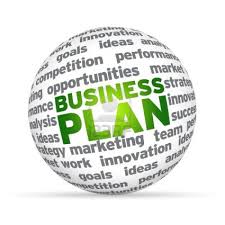 Things to Consider
Report sales and remit the Industrial Funding Fee (IFF) to GSA
Sales reports and the IFF (currently 0.75 percent of total sales) are both due 30 days after the end of each quarter. Visit the 72A Quarterly Reporting System for more information.

Participate in Contractor Assistance Visits (CAVs)
These are site visits by GSA’s Industrial Operations Analysts (IOA) that occur at least twice during a five-year contract period. 
CAVs are not audits and are intended to assist and educate contractors to get the most from their contract. 
The Administrative Contracting Officer (ACO) evaluate sales and ensures that vendors are meeting the $25,000 minimum sales requirement.  

Creating, distributing, and maintaining your company price list
Within six months of contract award, new contractors must upload their current approved price list to GSAAdvantage!®, GSA’s online shopping and ordering system. 
Forward two copies of your price list to your GSA Procurement Contracting Officer (PCO) within 30 days of award. 
Keep the information on GSA Advantage!® current throughout the contract life.
Prerequisites
Financial stability (financials statements will be reviewed, unless seeking an IT Schedule contract)
Minimum 2 years in business (financials statements will be reviewed, unless seeking IT Schedule contract)
Demonstrate past performance
Products commercially available
Products compliant with the Trade Agreements Act (TAA), which means the end product must be manufactured or substantially altered within the U.S., or a ‘designated country” as defined by the Trade Agreements Act.   (Applies to all Schedule contracts and Sales)
Making It Easier Initiative
IT Schedule 70 Startup Springboard:  
Focuses on companies with fewer than two years of experience.  In lieu of  the two year corporate experience, requirement you can now:

Use professional experience of executives and key personnel as a substitute
Use project experience of key personnel 
Provide financial documentation that demonstrates the company’s financial responsibility in lieu of submitting two years of financials statements.

FASt Lane: 
Ensures customer agencies have quicker access to emerging technologies and innovative suppliers.

What does this mean for you?
Less than 48 hours for contract modifications
As quickly as 45 days for new offers  
For more information, visit our IT Schedule 70 Roadmap at:  www.gsa.gov/ITschedule70roadmap
Required Training
Pathways to Success
Readiness Assessment
Guidance of GSA’s Multiple Award Schedule contracts 
Guidance on how to be a successful vendor
Guidance on requirements
Guidance on the offer process 
Completion Certificate is required in your application (eOffer)
Completed within 1 year of application
Visit Vendor Education Center to take the course: vec.gsa.gov
Mandatory process that walks you through questions to make you think “is this the right business decision?”
Ensures you are ready to submit an offer for the right MAS contract
Identifies the right Special Item Numbers (SINs) (SINs are also known as subcategories)
Completion Certificate is required in your application (eOffer)
Completed within 1 year of application
Visit Vendor Education Center to take the course: vec.gsa.gov
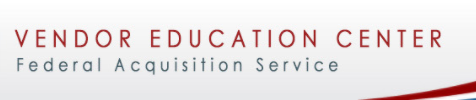 Registrations & Certifications
Data Universal Numbering System
D-U-N-S Number
System for Award Management 
SAM
Must have an active registration within 1 year of your application in SAM to do business with the government
You need to use your D-U-N-S Number to register in SAM
SAM confirms your company meets eligibility requirements to do business with the government
eOffer will automatically pull your SAM registration 
Questions? Visit the Federal Service Desk
The DUNS number is like a social security number—it allows us to go into SAM to make sure you are a viable company that has not been suspended or disbarred.
Unique 9 digit code to identify your business
Visit Dun & Bradstreet
You should receive your DUNS within 1 business day. Save your number for future use
(http://fedgov.dnb.com/webform) 			(http://sam.gov)
Registrations & Certifications
Digital Certificate
Open Ratings Past Performance Report
Compiles your customer surveys that GSA uses to evaluate your key personnel’s past performance
Requires a minimum of 6 customer surveys
You are required to have a score of 80% or higher
Cost: $190; 35-45 Days
Once you receive the report, save and upload with your Technical Proposal in eOffer
Questions? Email pathwaytosuccess@gsa.gov
This verifies your identity and ensures the information you provide is secure and cannot be accessed by others. 
At least one must be an employee of your company. More than one person can obtain a digital certificate to work on your offer
This is necessary because paper never passes hands in the schedules program—everything is digital on eOffer
Visit either IdenTrust or Operational Research Consultant to obtain your digital certificate
Must be updated every 2 yearsCost: $119; 7-14 Days
https://www.supplierriskmanager.com/ppe-order/login
https://www.identrust.com/gsa/index.html https://aces.orc.com/
Identify the Appropriate Schedule and SIN
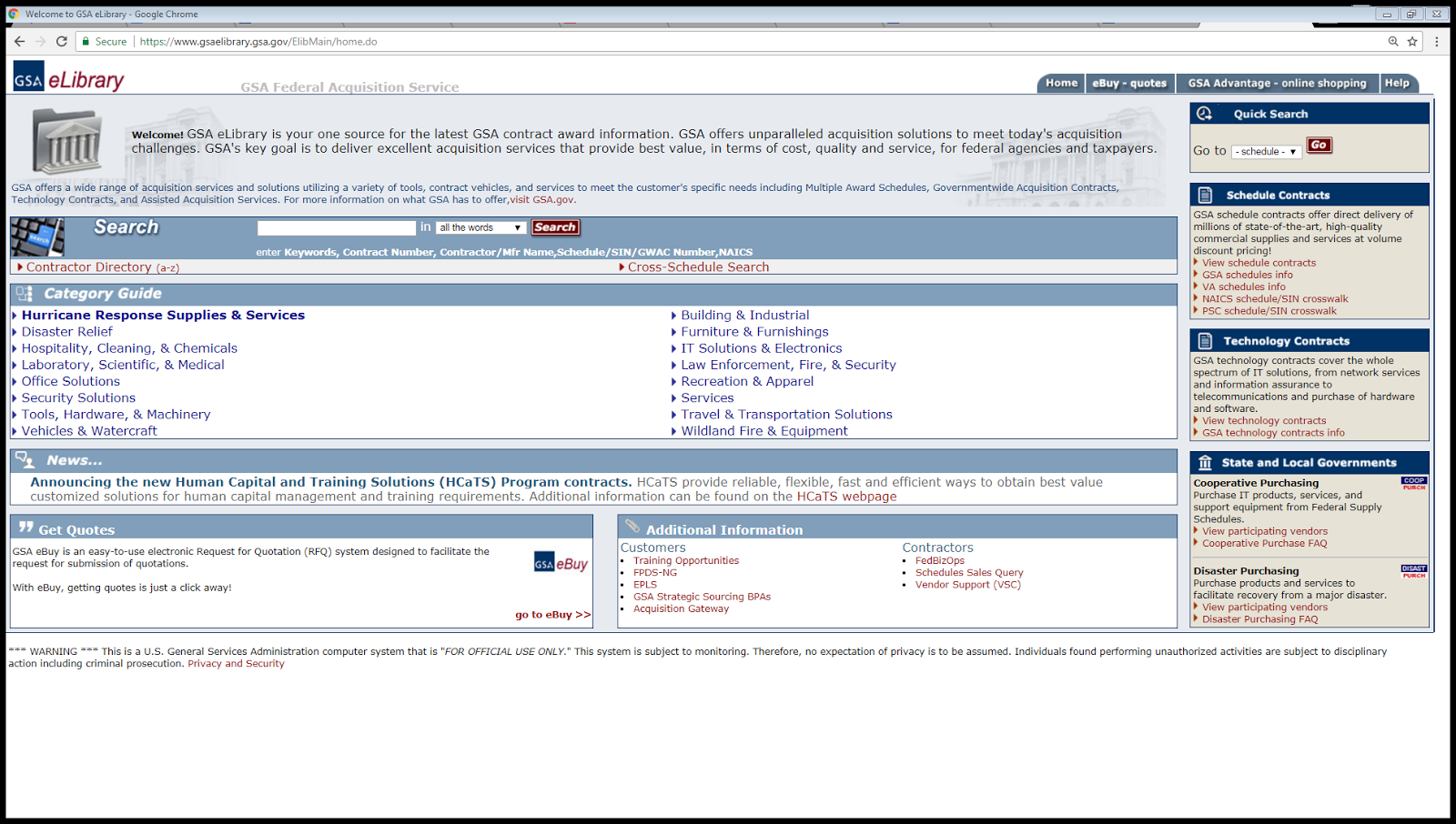 You can use the search box by submitting terms that relate to your product or service
If you know the Schedule you want to apply to, you can select it from the quick search box
Visit: https://www.gsaelibrary.gsa.gov/ElibMain/home.do
eOffer Requirements
Ensure the offer is within scope for the SINs Applied
eOffer Requirements
eOffer Requirements
Relevant Systems/Platforms
Vendor Education Center: Complete pathways to success training and readiness assessment
NAICS.com: find NAICs Codes
eLibrary: Find schedule and SIN(s) that fit
SSQ: Find number of contractors on these SINS, find who has no sales, determine average sales per contract
Vendor Support Center: Determine if SIN market is growing or shrinking
GSA Advantage: Determine if your pricing is competitive with top 3 contracts
FBO: See if there are current opportunities to sell 
FPDS: Determine which agencies are purchasing and through which vendors
Product Service Manual: Find your Product Service Code (PSC)
Acquisition.gov: review long term forecast of opportunities
WE WANT TO HEAR FROM YOU!
Please share your success stories, comments, questions, and concerns.
www.gsa.gov/askosbu
Syretta Dyson-Buesing
syretta.dyson@gsa.gov

or

Shanti Kapoor
shanti.kapoor@gsa.gov 
www.gsa.gov/osbu
1-855-OSBUGSA (672-8472)